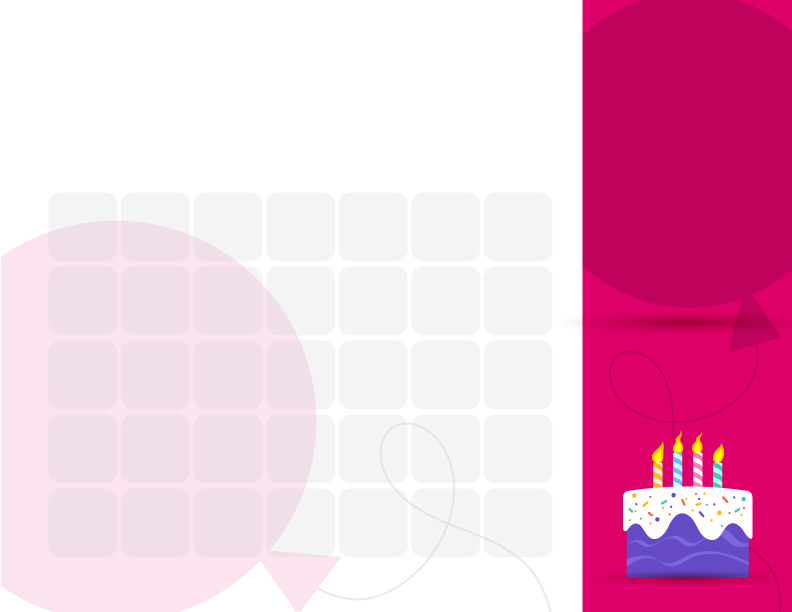 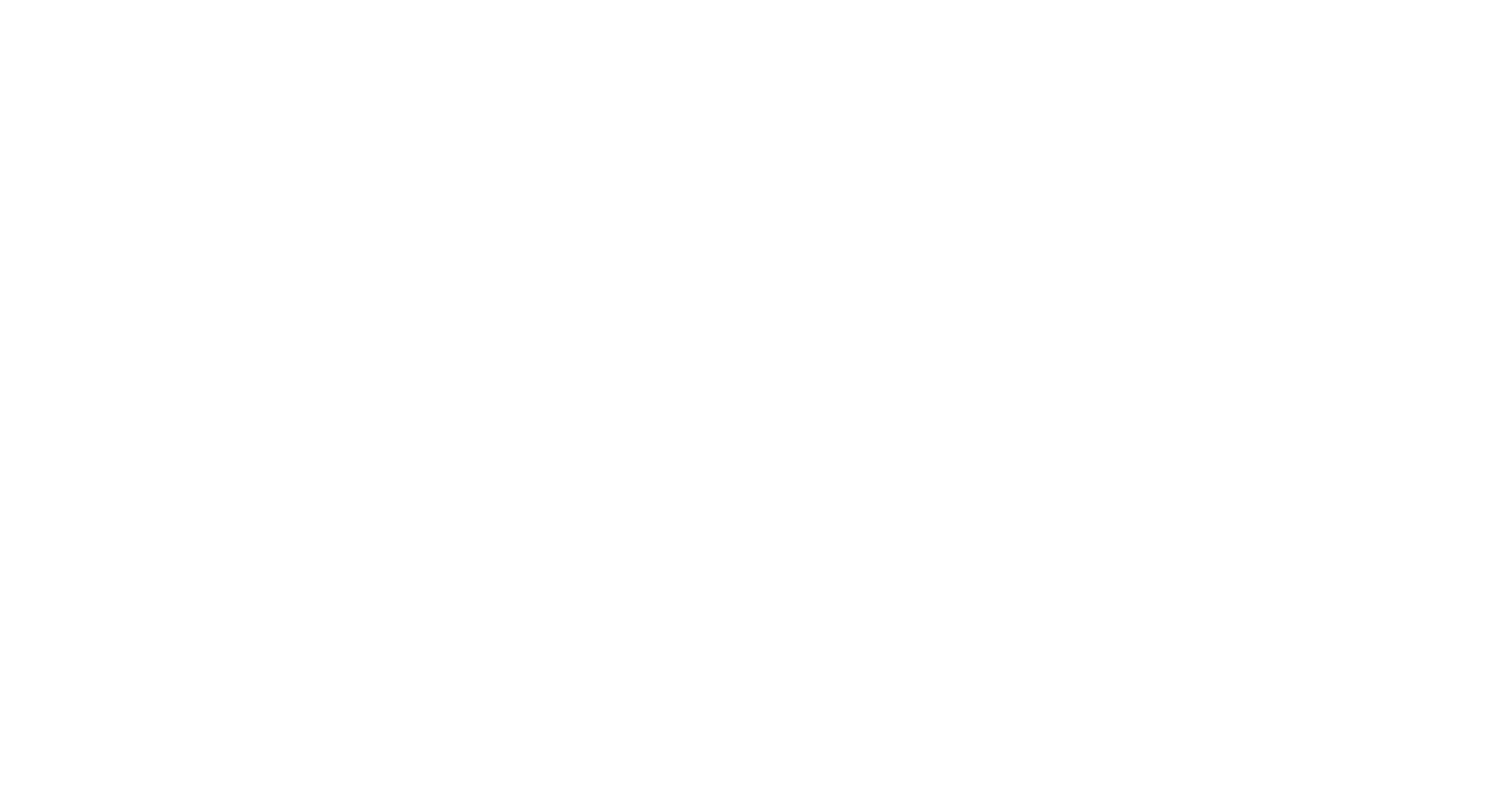 ¡FELICIDADES!
A todos por su cumpleaños.
Gracias por su arduo trabajo y dedicación.
MIÉRCOLES
JUEVES
VIERNES
SÁBADO
DOMINGO
LUNES
MARTES
ENE
1
2
3
4
5
6
RO
7
8
9
10
11
12
13
14
15
16
17
18
19
20
21
22
23
24
25
26
27
28
29
30
31